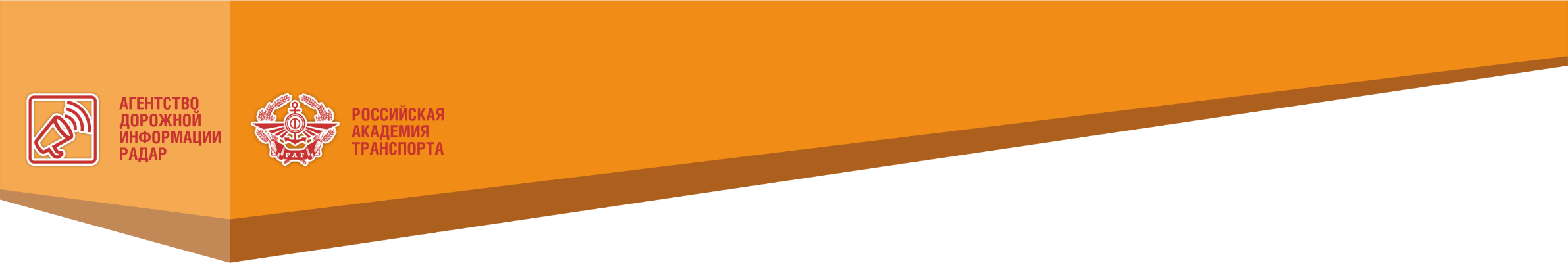 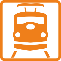 РАЗРАБОТКА МОДЕЛИ ОРГАНИЗАЦИИ РЕГУЛЯРНЫХ ПЕРЕВОЗОК ПАССАЖИРОВ И БАГАЖА НАЗЕМНЫМ ГОРОДСКИМ ПАССАЖИРСКИМ ТРАНСПОРТОМ ОБЩЕГО ПОЛЬЗОВАНИЯ ПО МУНИЦИПАЛЬНЫМ МАРШРУТАМ РЕГУЛЯРНЫХ ПЕРЕВОЗОК НА ТЕРРИТОРИИ ГОРОДСКОГО ОКРУГА «ГОРОД АРХАНГЕЛЬСК»
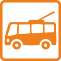 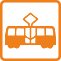 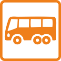 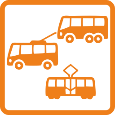 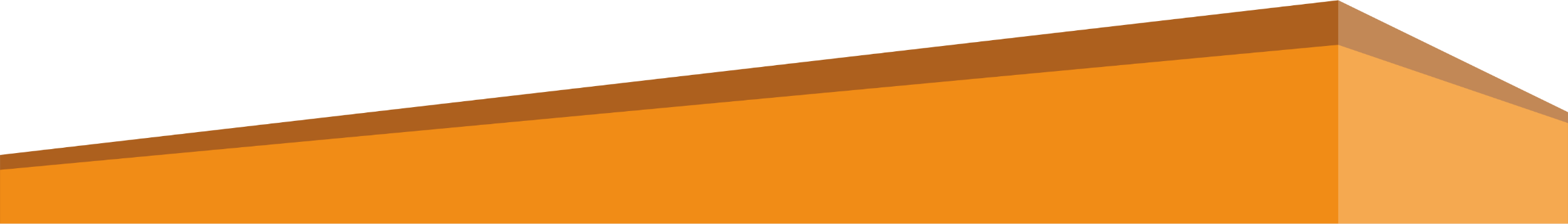 О компании
ООО «Агентство дорожной информации РАДАР» основано в 2002 году в г. Перми. За это время реализовано более 200 проектов, разработанных специалистами Агентства. 
Научный руководитель – д.т.н. Якимов Михаил Ростиславович
Выполнены работы в городах:
Пермь, Самара, Воронеж, Ижевск, Симферополь, Томск, Кемерово, Курган, Улан-Удэ, Йошкар-Ола, Дзержинск, Березники, Соликамск, Югорск, Темрюк, Новый Уренгой.
Основные направления деятельности:
Решения в области транспортного планирования (ПКРТИ, транспортные разделы Генпланов и ППТ)
Решения в области организации дорожного движения (КСОДД, ПОДД)
Решения в области совершенствования функционирования городского пассажирского транспорта общего пользования (КСОТ, документы планирования регулярных перевозок)
Научно-методическое сопровождение деятельности органов власти в области транспортного планирования
Общественные инициативы. Социальные проекты
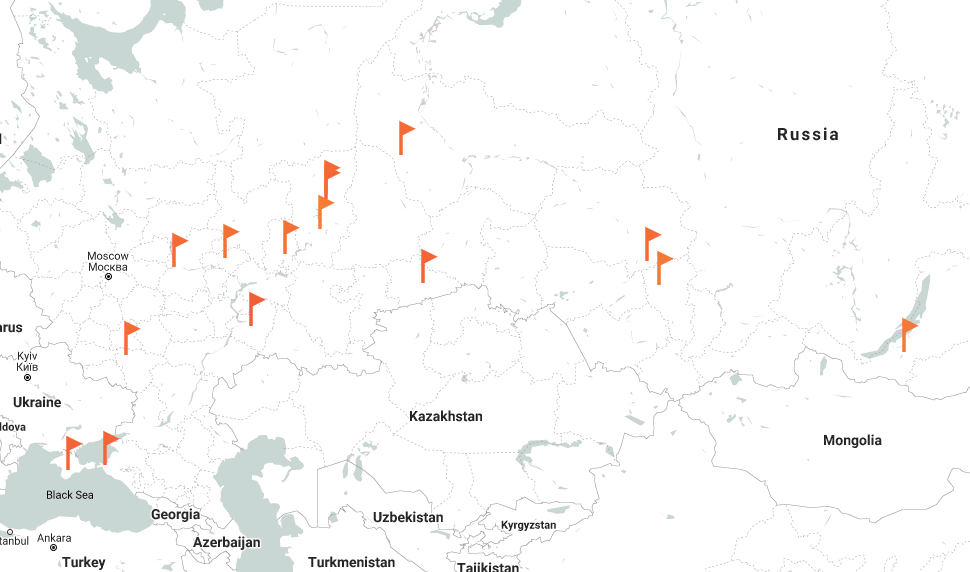 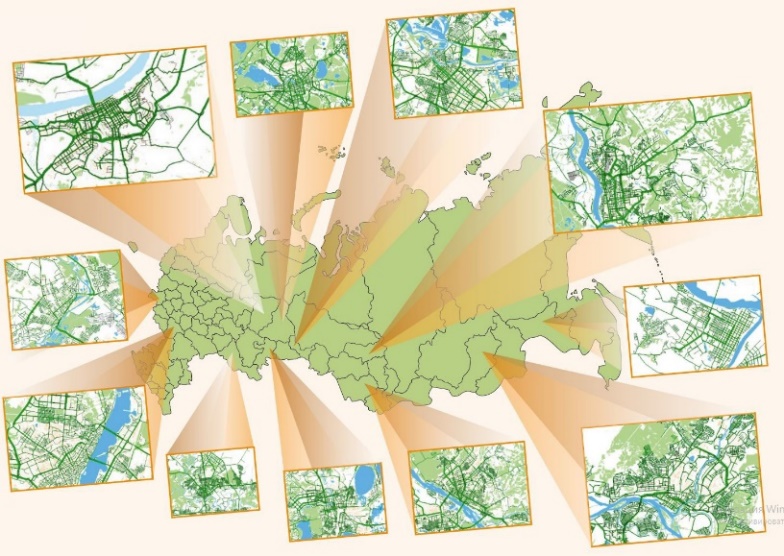 Наши ученики:
Начальник Департамента транспорта администрации г. Перми, Путин А.А.
Директор Центра исследований транспортных проблем мегаполисов ВШЭ, к.т.н. Трофименко К.Ю.
Специалисты НЦКТП Минтранса России, Aecom и др. компаний
Разработаны прогнозные транспортные модели для всех городов с населением свыше 300 тыс. жителей
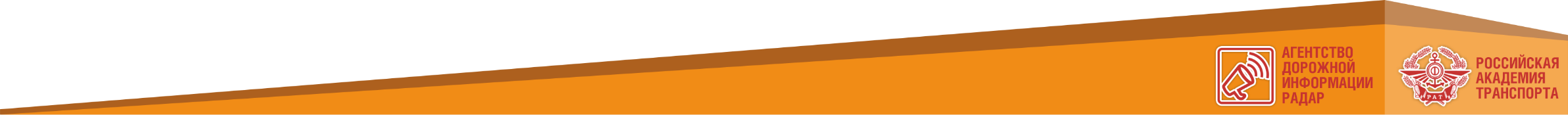 Этапы работы и применяемые технологии
Проведение анализа существующей системы транспортного обслуживания населения
Разработка прогнозной транспортной модели
Разработка новой маршрутной сети с применением прогнозной транспортной модели
Разработка организационно-финансовой модели регулярных перевозок пассажиров
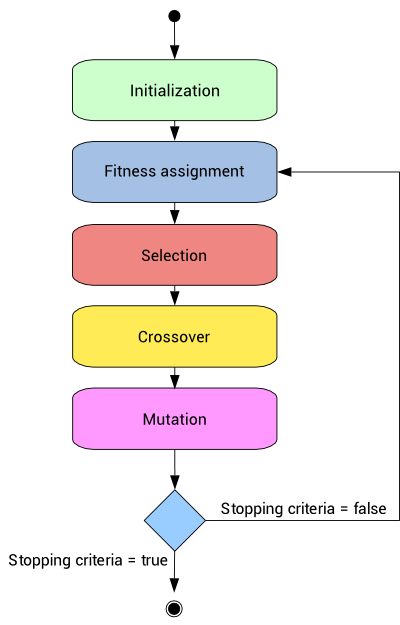 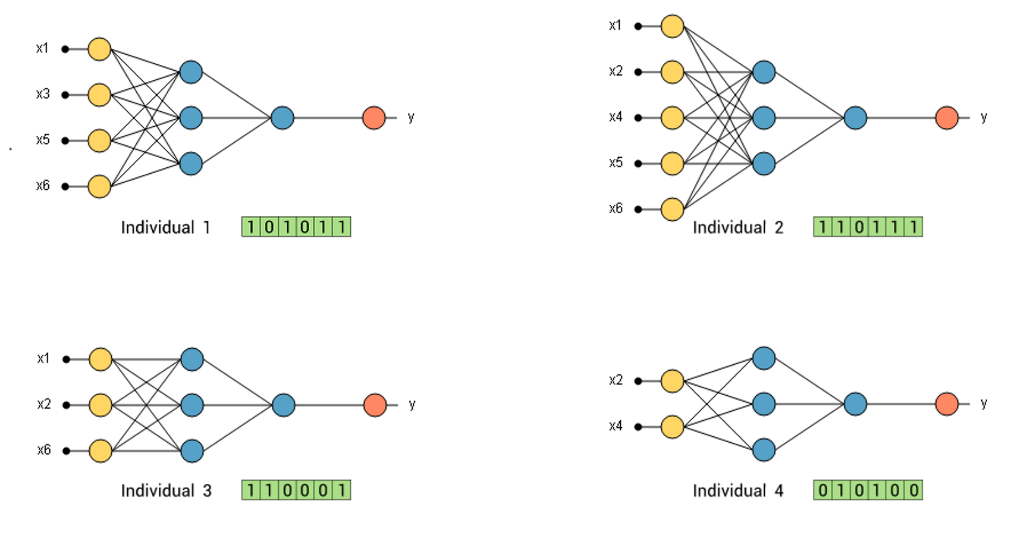 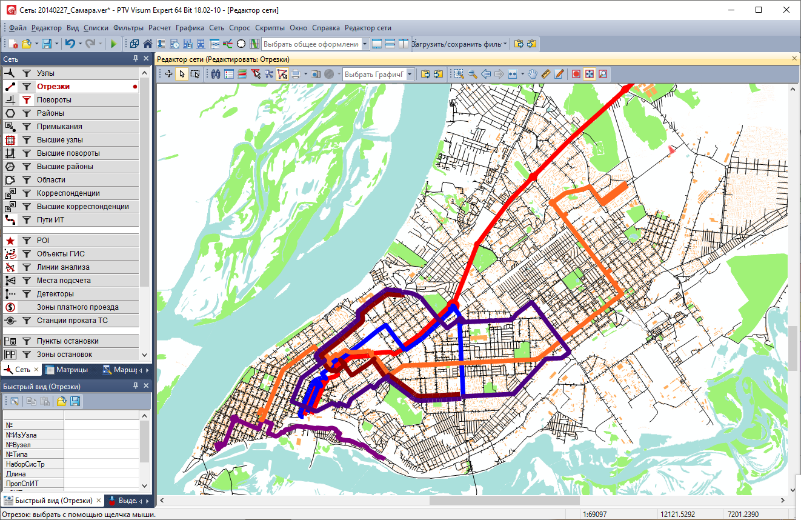 Формирование оптимальной маршрутной сети с применением генетических алгоритмов
Прогнозная транспортная модель – PTV Vision VISUM
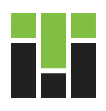 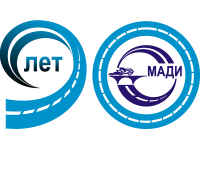 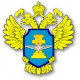 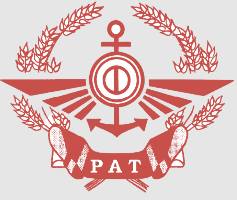 Московский автомобильно-
дорожный государственный
технический университет (МАДИ)
Национальный исследовательский Томский политехнический университет
Ространснадзор
Российская академия транспорта
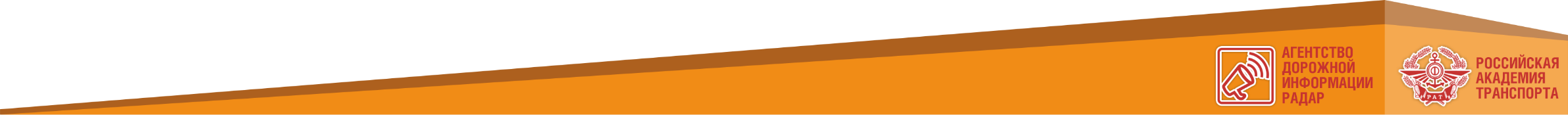 Сбор исходных данных. Социологическое исследование
Проведение социологического исследования транспортной подвижности населения – с 20.09.2021 по 03.10.2021
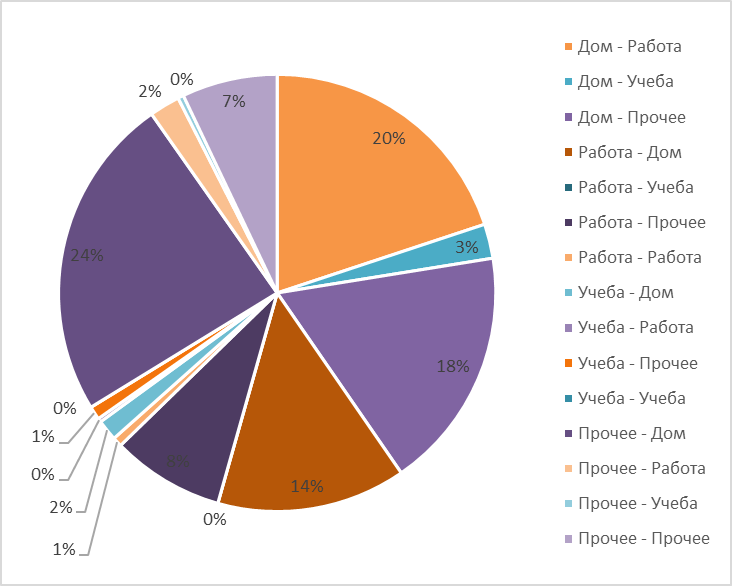 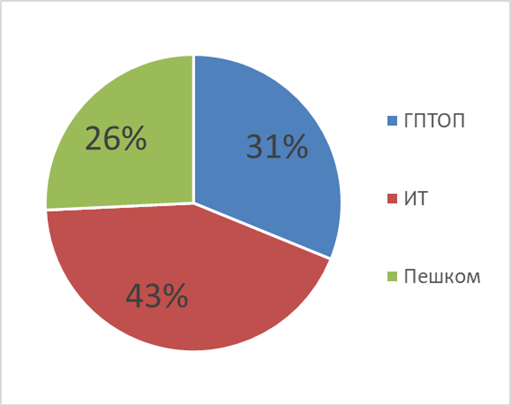 Распределение спроса на городские передвижения по способам их реализации
Распределение поездок по целям
Время в пути до остановки в будний день составляет в среднем 6,2 минут, время ожидания транспорта – 7,7 минут. 
Время в пути от остановки до цели поездки составляет 6,9 минут. 
Среднее время поездки составляет 36,1 минут.
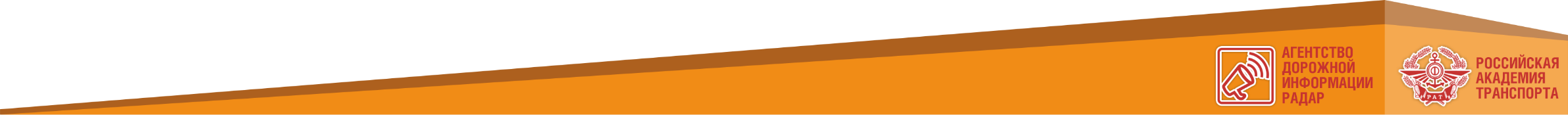 Сбор исходных данных. Обследование пассажиропотоков
Метод обследования:
Табличный метод с расположением учетчиков внутри подвижного состава
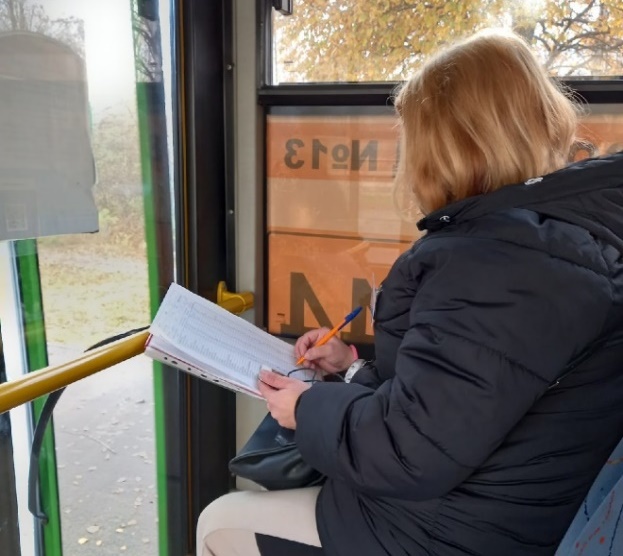 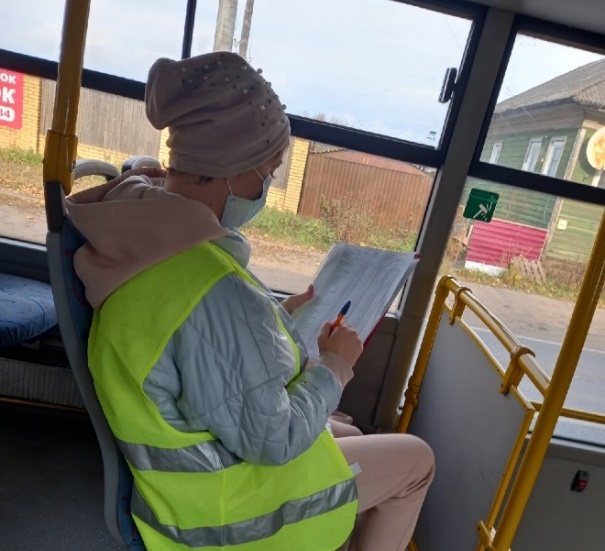 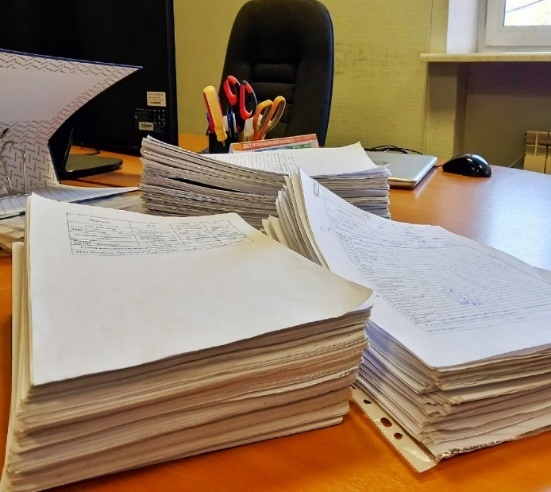 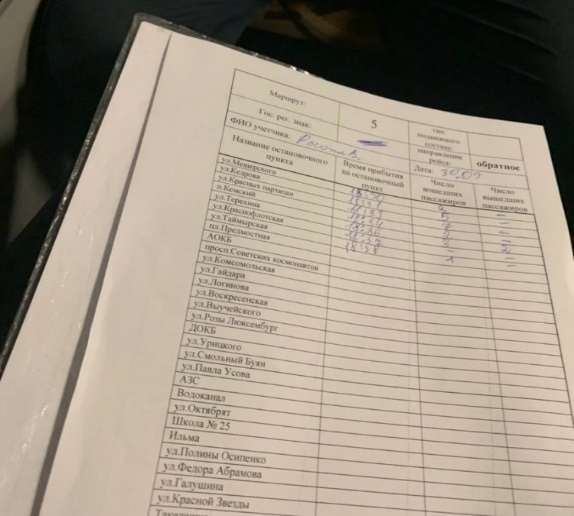 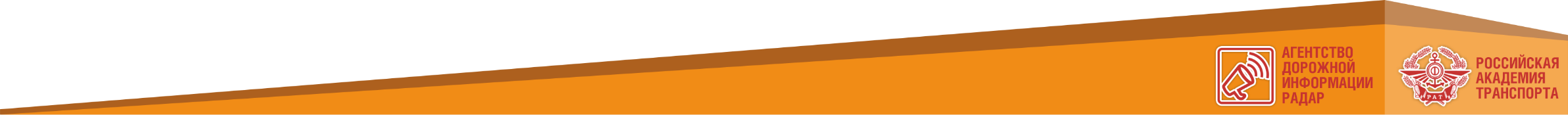 Сбор исходных данных. Геоаналитика перемещений абонентов сотовой связи
Использование данных операторов сотовой связи: уточнение расселения жителей и точек притяжения, построение натурных матриц корреспонденций, оценка реальных временных затрат (данные оператора ТЕЛЕ-2)
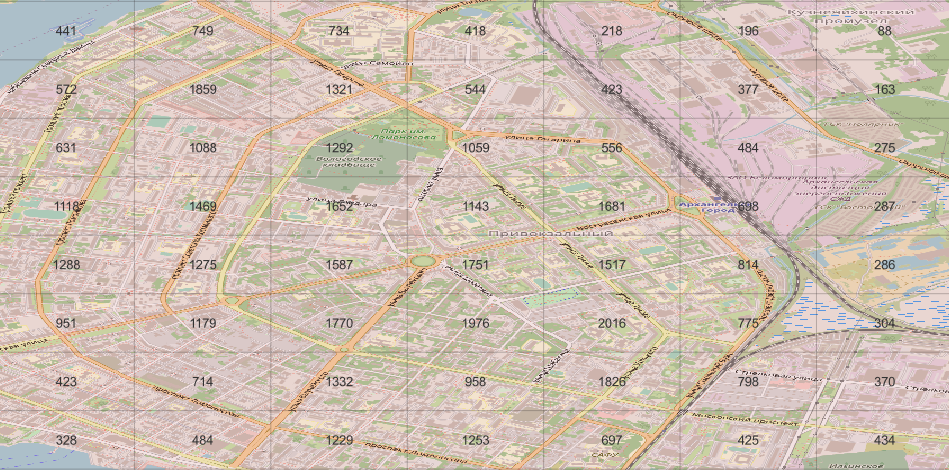 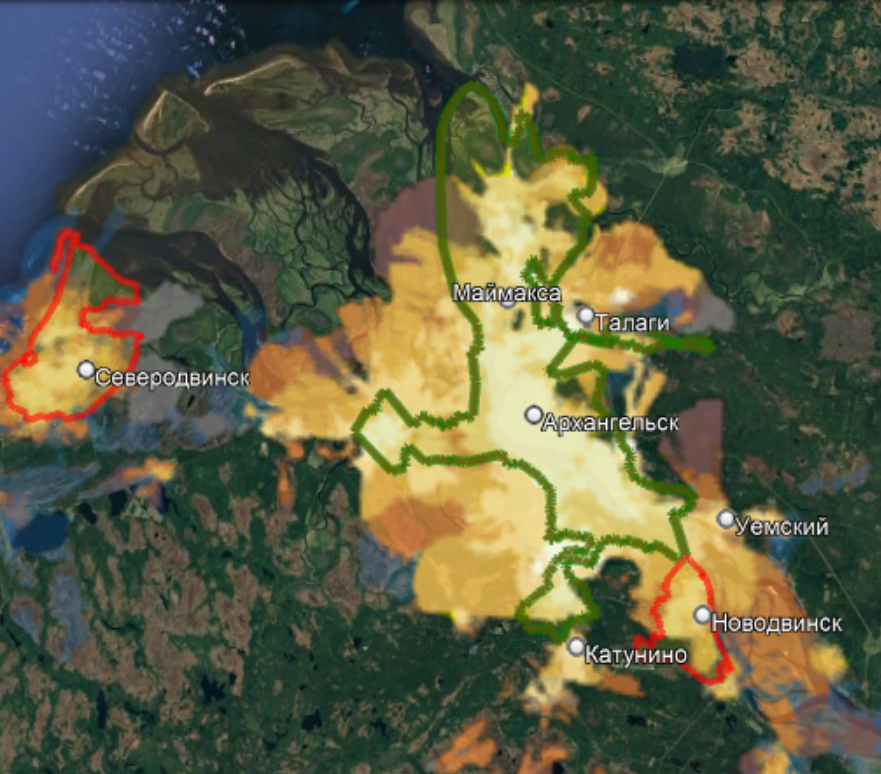 Анализ миграции населения.Трудовая миграция в зоне Архангельск-Северодвинск
Плотность населения, дискретность данных – регулярная сетка с шагом 500 м
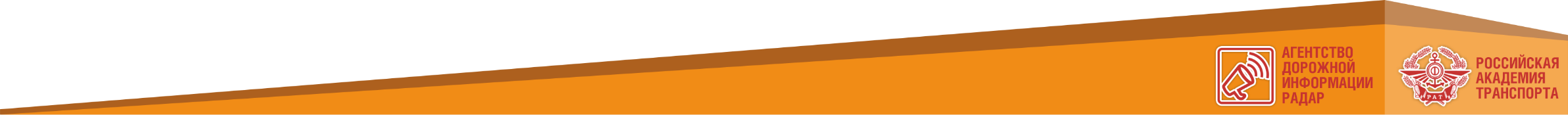 Разработка и калибровка прогнозной транспортной модели г. Архангельск
Среда разработки - PTV  Vision VISUM
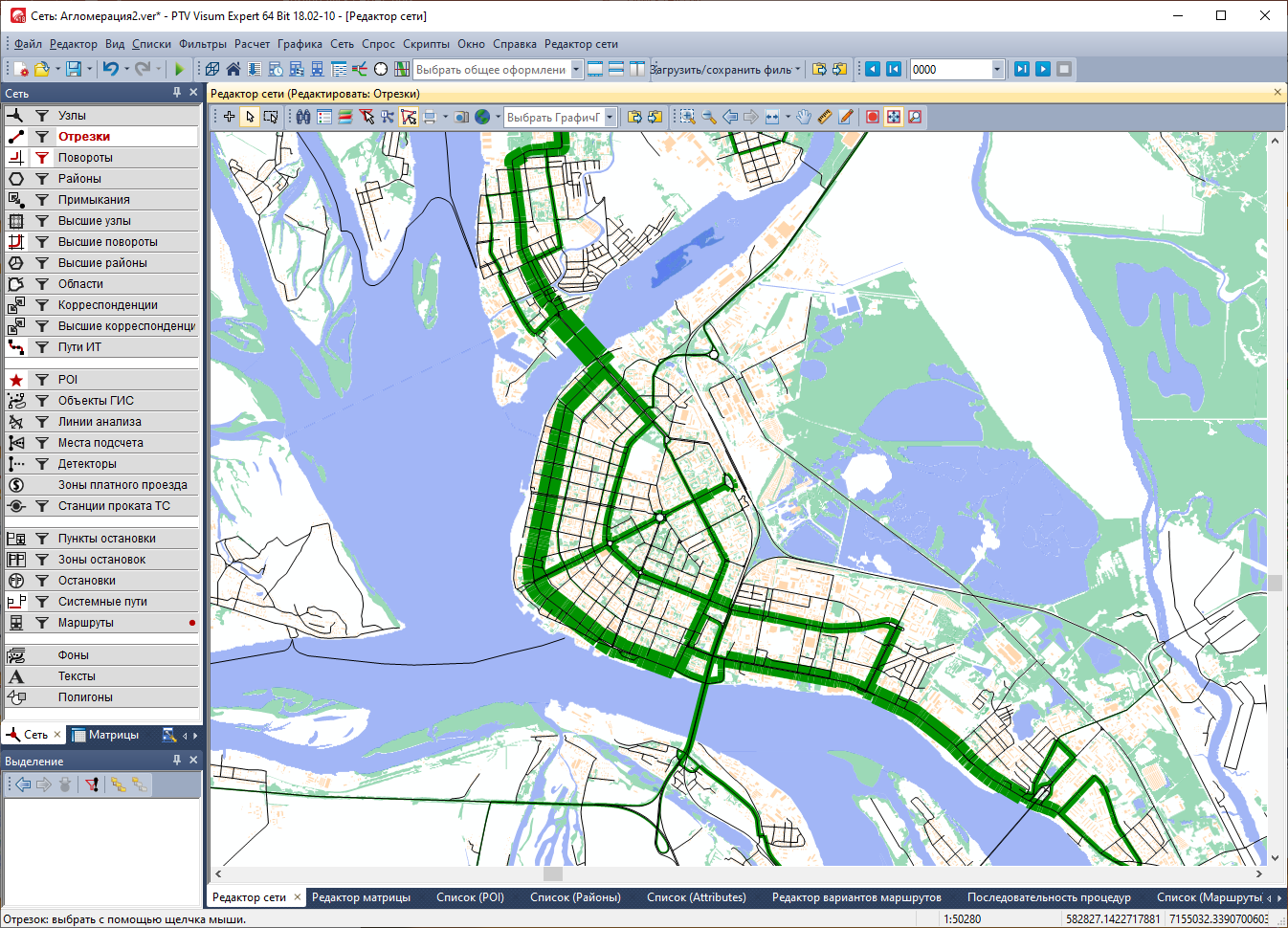 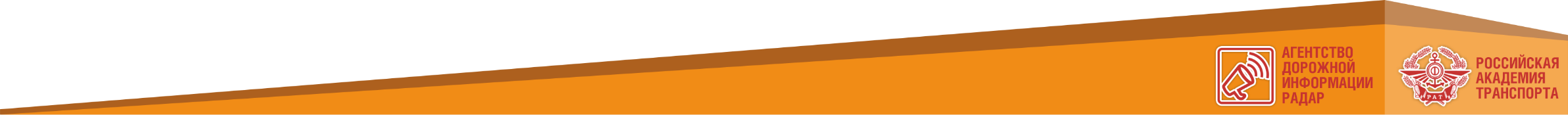 Разработка и калибровка прогнозной транспортной модели г. Архангельск
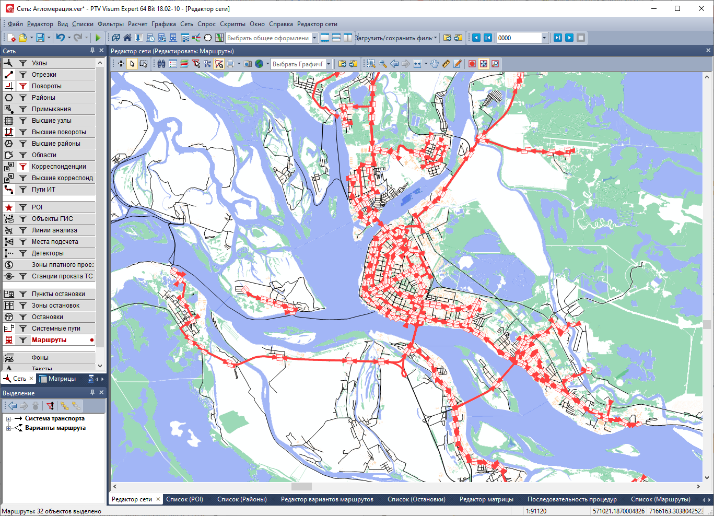 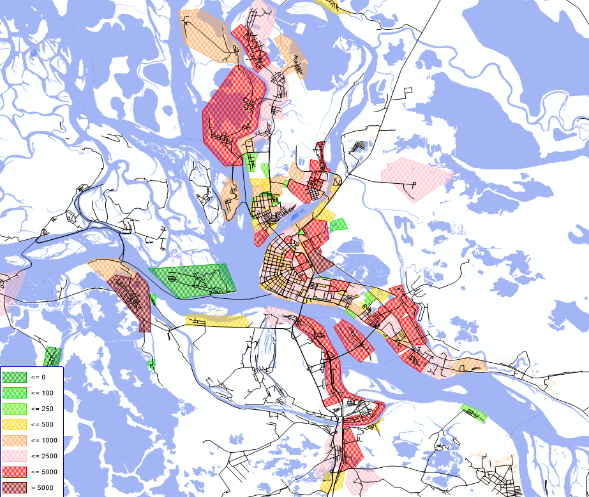 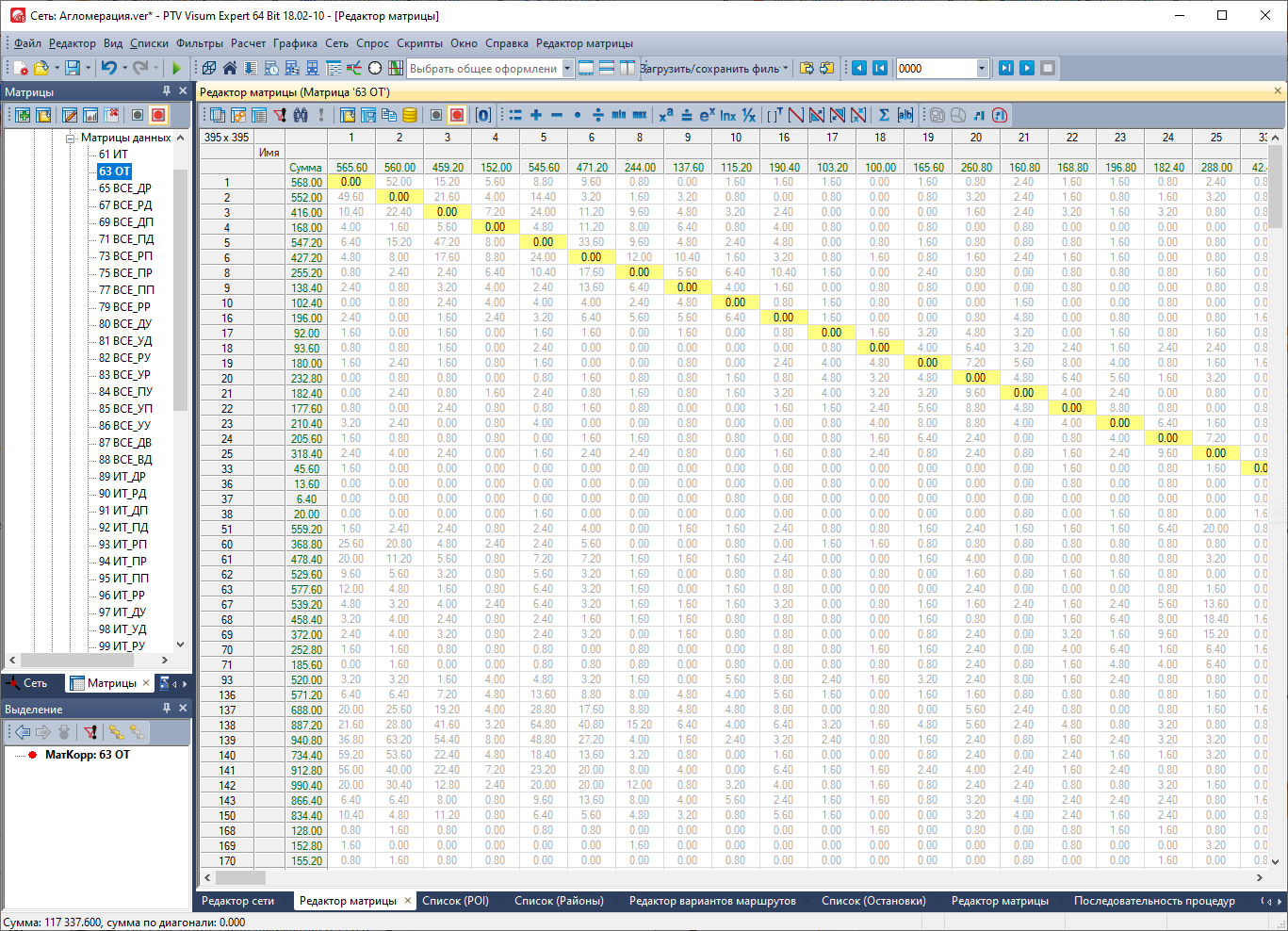 Матрица корреспонденций
Маршрутная сеть
Расселение
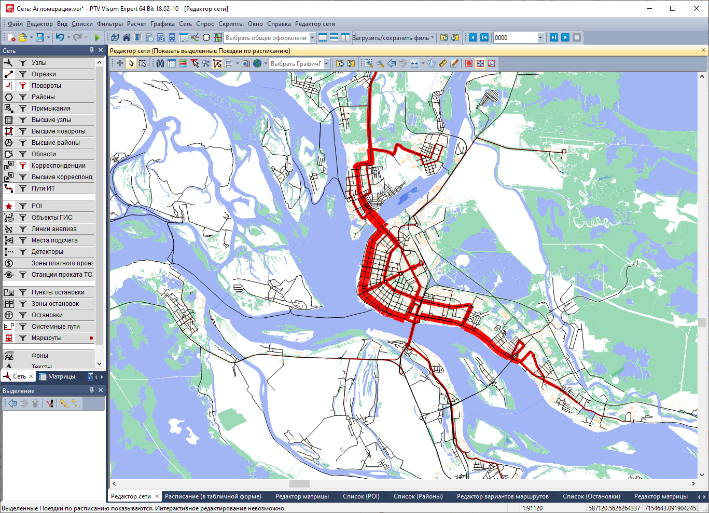 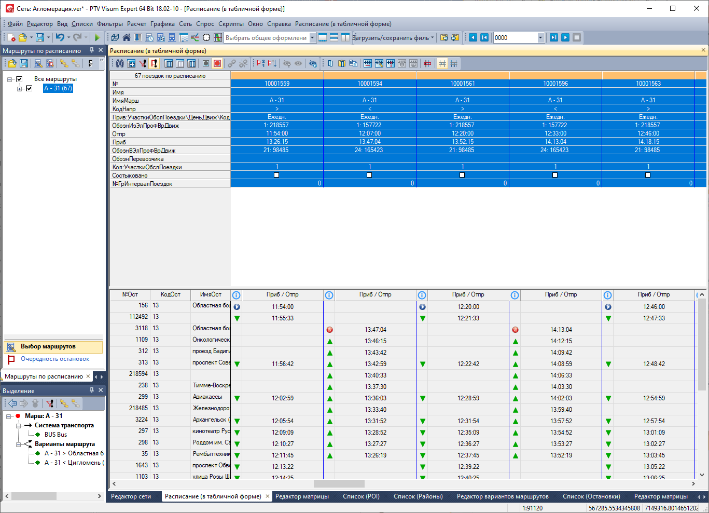 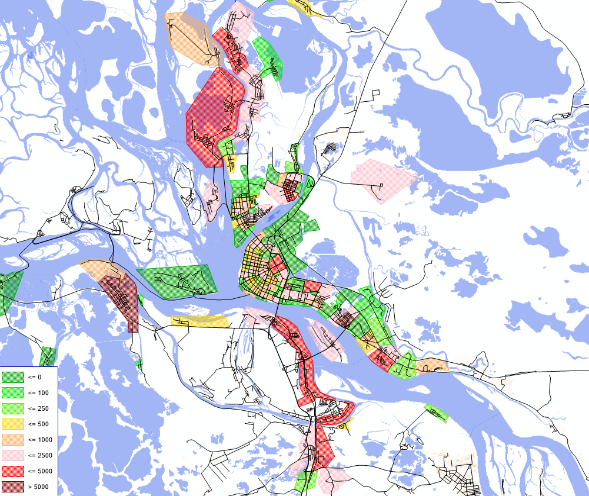 Места приложения труда
Расписания движения
Интенсивность пассажиропотока
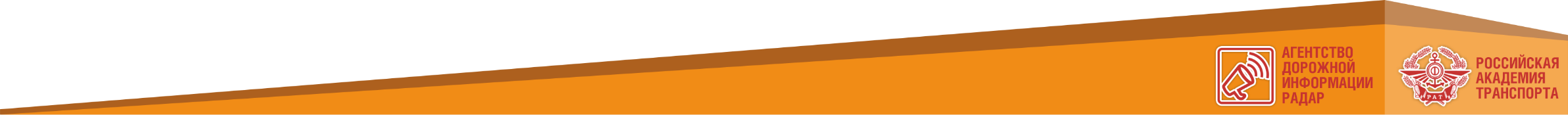 Формирование новой маршрутной сети
Прогноз пассажиропотока, расчет количества и классов подвижного состава, интервалов движения
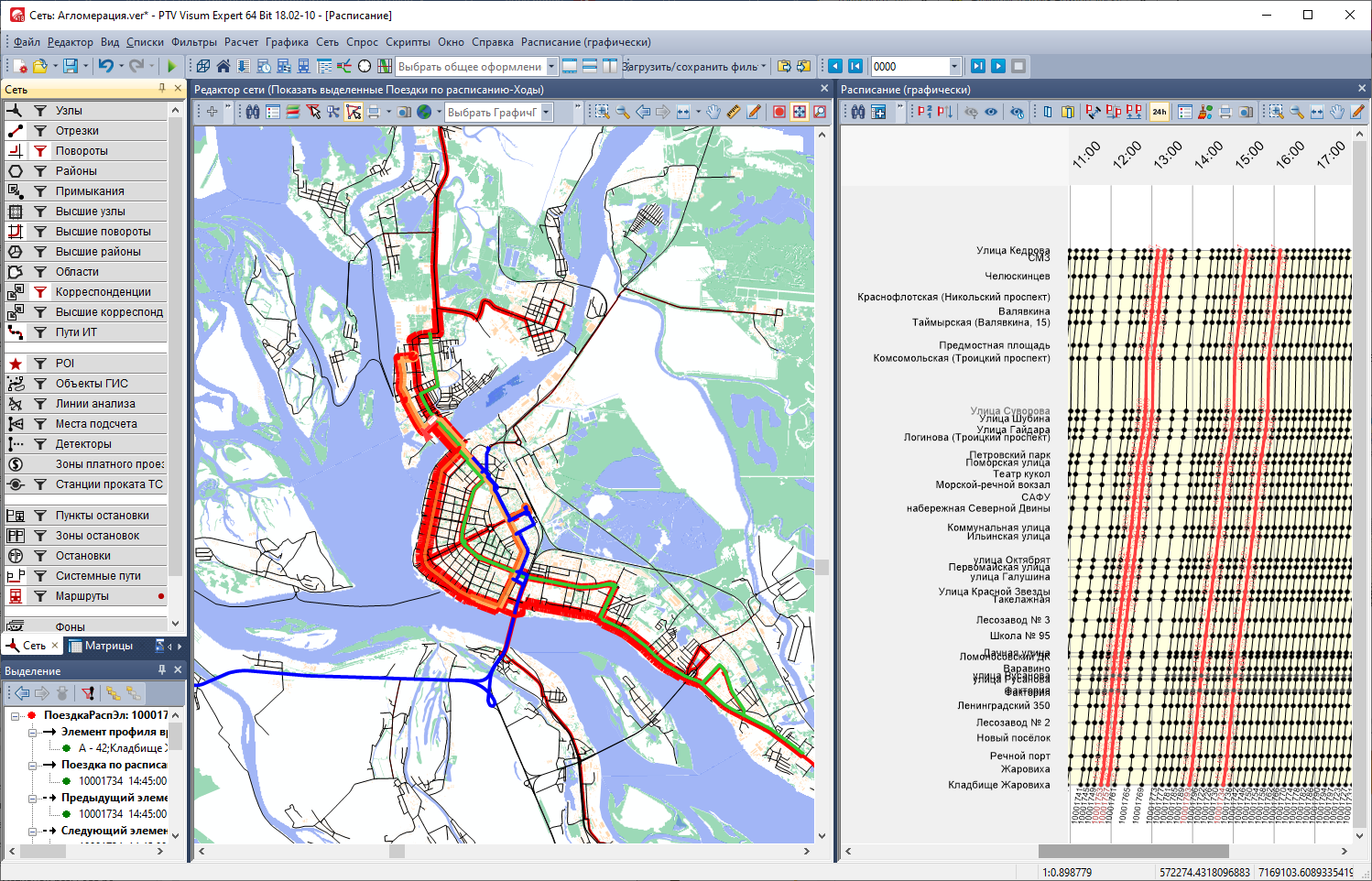 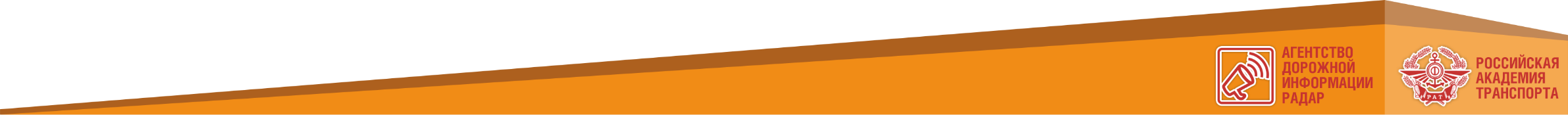 Формирование новой маршрутной сети. Мероприятия
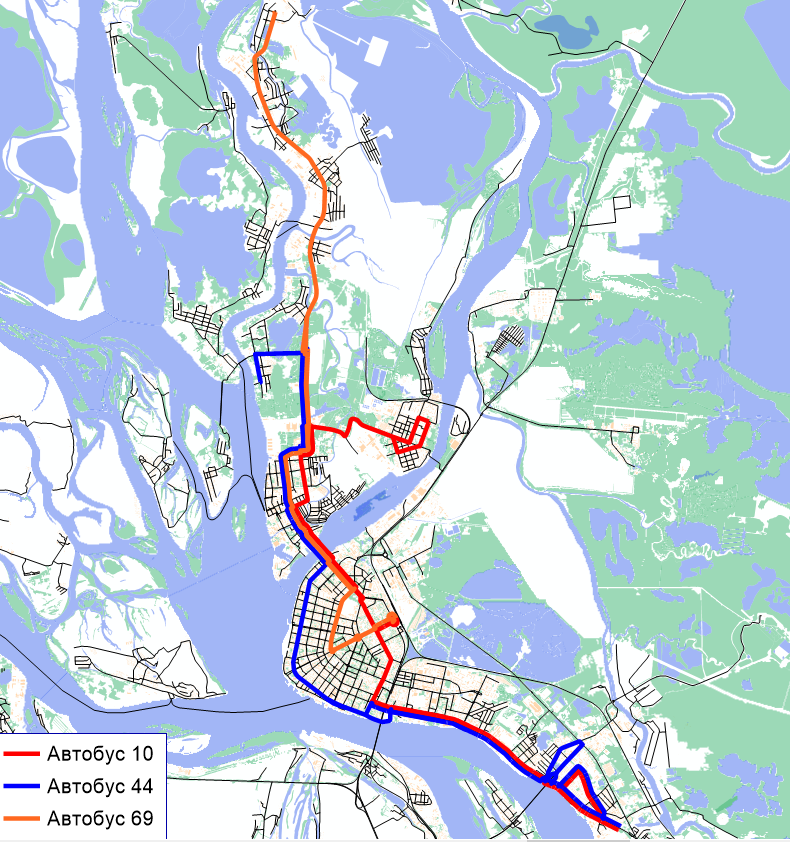 Увеличение времени работы до 23:30 на маршрутах 10, 44, 69 для обеспечения транспортной доступности отдаленных районов города в вечернее время
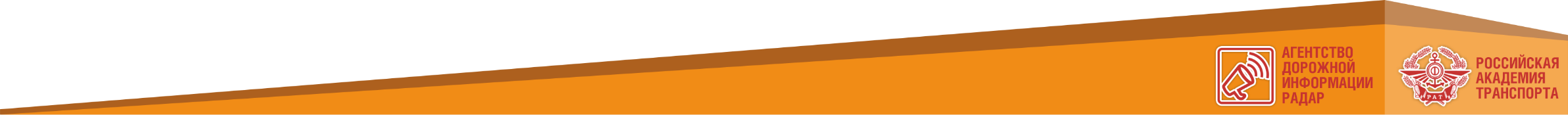 Формирование новой маршрутной сети. Мероприятия
Изменение маршрута № 69 (ЖД вокзал - п. Экономия) - продление трассы маршрута через пр. Обводный канал – ул. Воскресенская
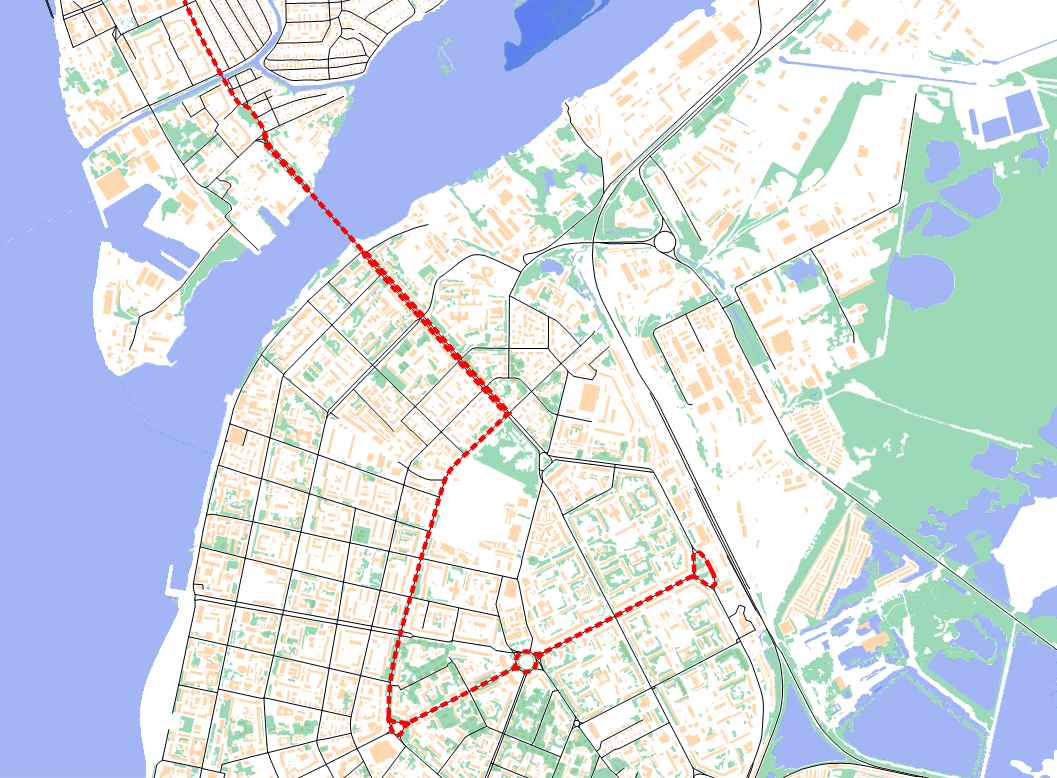 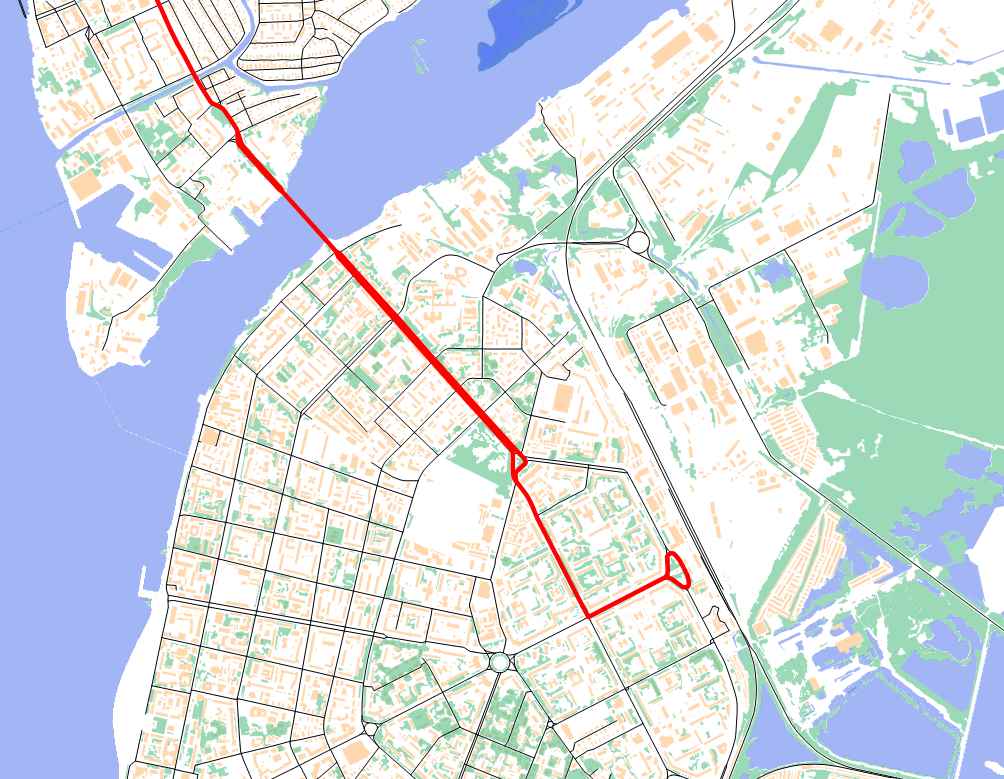 Существующая трасса маршрута 69
Предлагаемая трасса маршрута 69
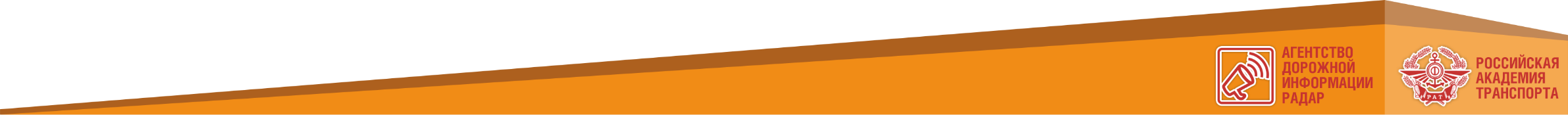 Формирование новой маршрутной сети. Мероприятия
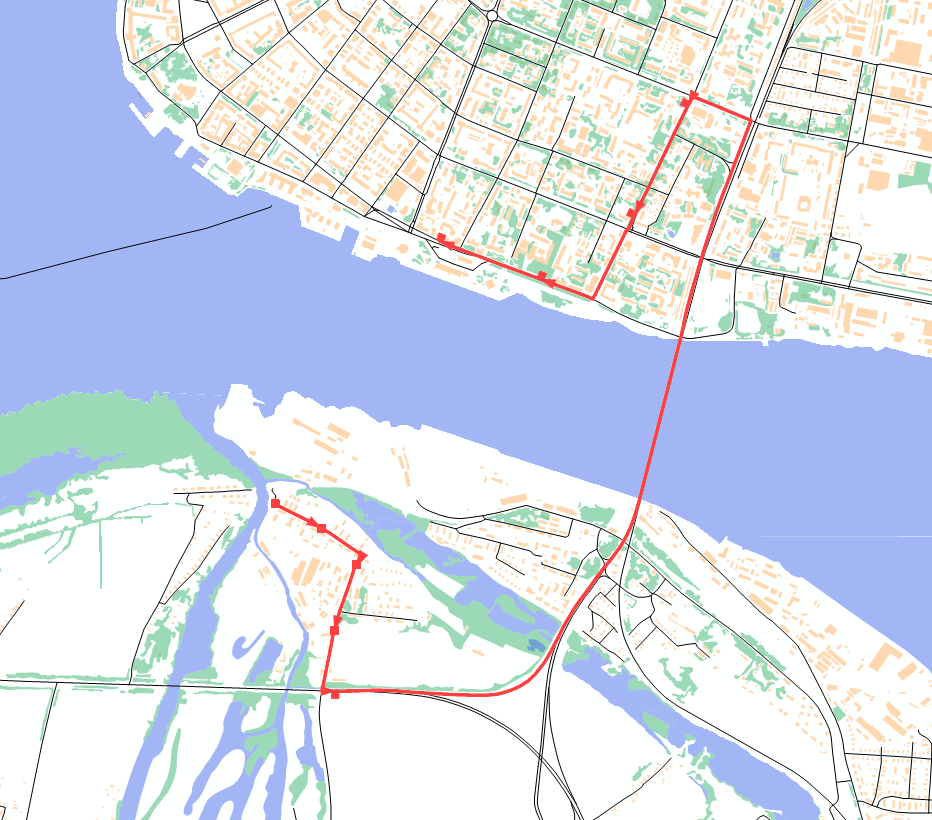 Восстановление маршрута 25 для транспортного обслуживания м/р Пирсы (м/р Пирсы - «МР вокзал»)
Предлагаемая трасса маршрута 25
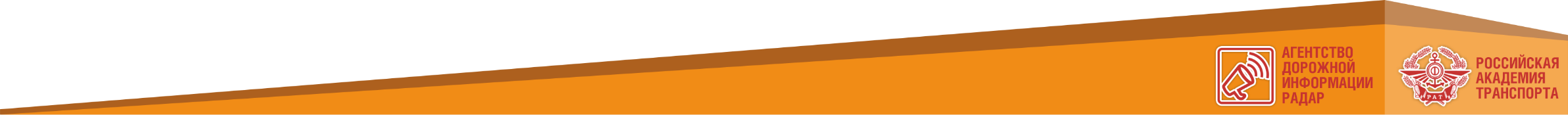 Формирование новой маршрутной сети. Мероприятия
Продление маршрута 3 (МР вокзал - Нижний городок п.Лесная речка) после остановки «МР вокзал» по ул. Выучейского – ул. Воскресенская до ЖД вокзала
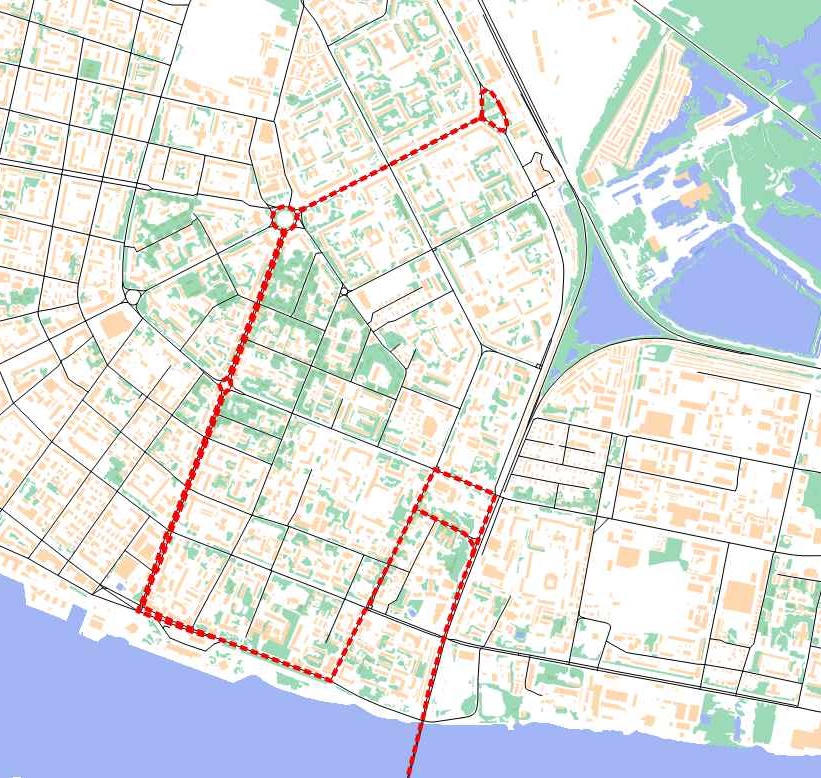 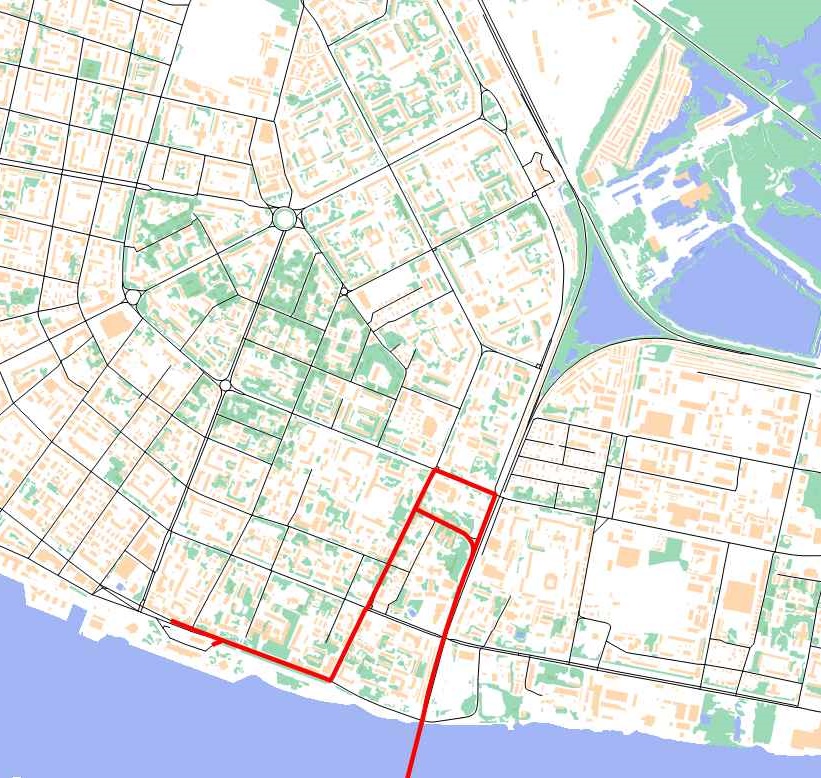 Существующая трасса маршрута 3
Предлагаемая трасса маршрута 3
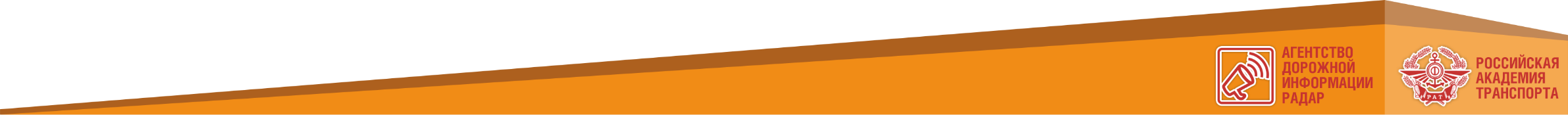 Формирование новой маршрутной сети. Мероприятия
Изменение трассы маршрута 10 (ул. Малиновского - просп. Ленинградский, 350) – с ул. Советская на ул. Адмирала Кузнецова
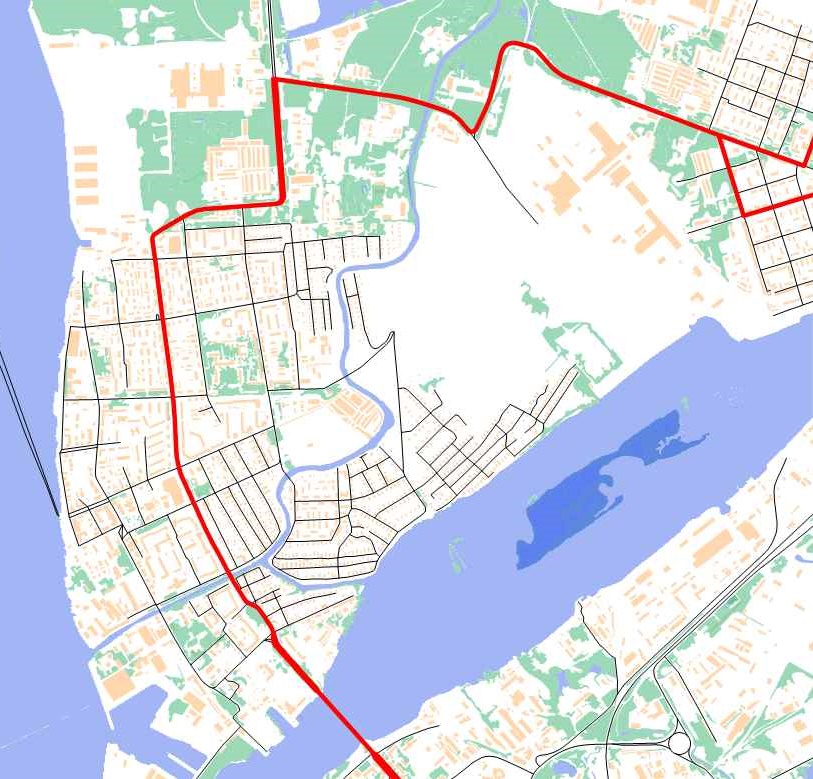 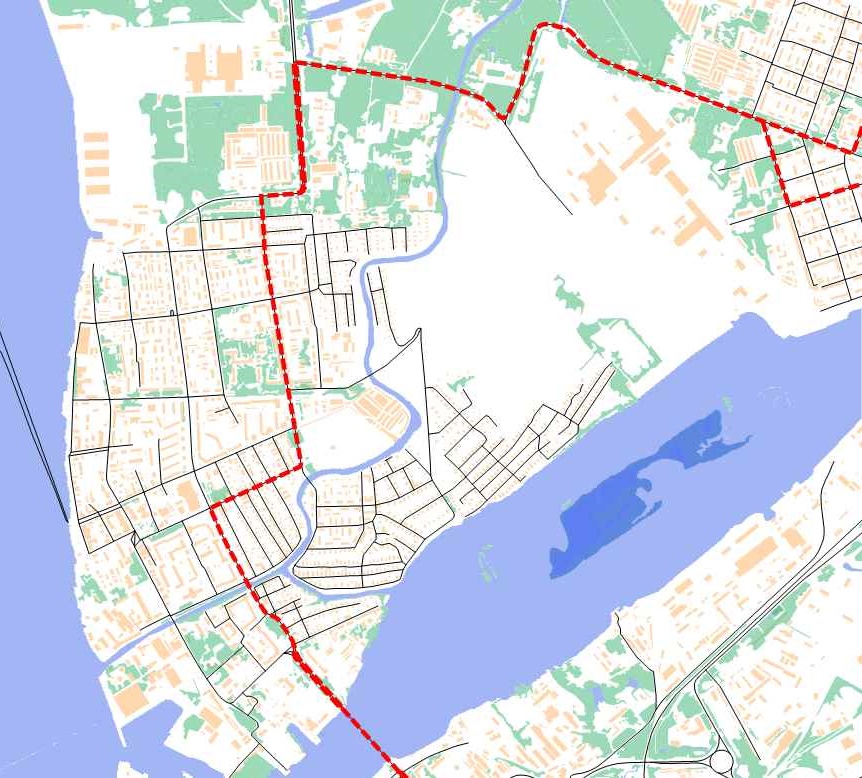 Предлагаемая трасса маршрута 10
Существующая трасса маршрута 10
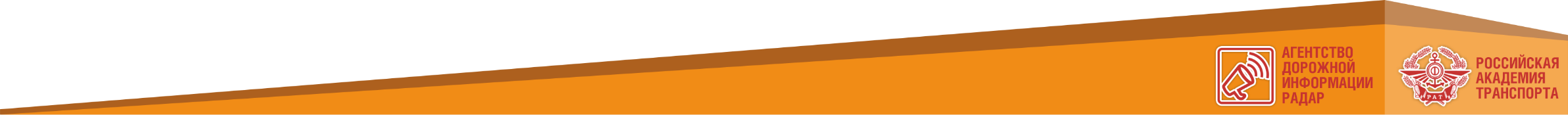 Формирование новой маршрутной сети. Мероприятия
Изменение маршрута 44 - сократить до остановочного пункта «Ленинградский проспект, 350»
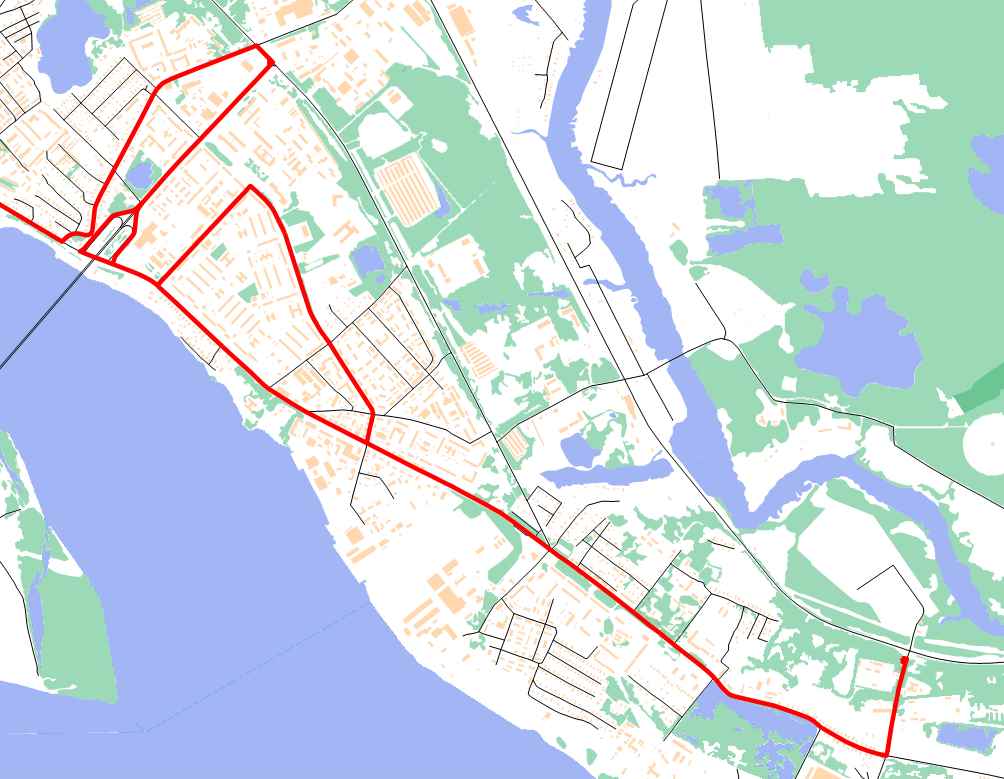 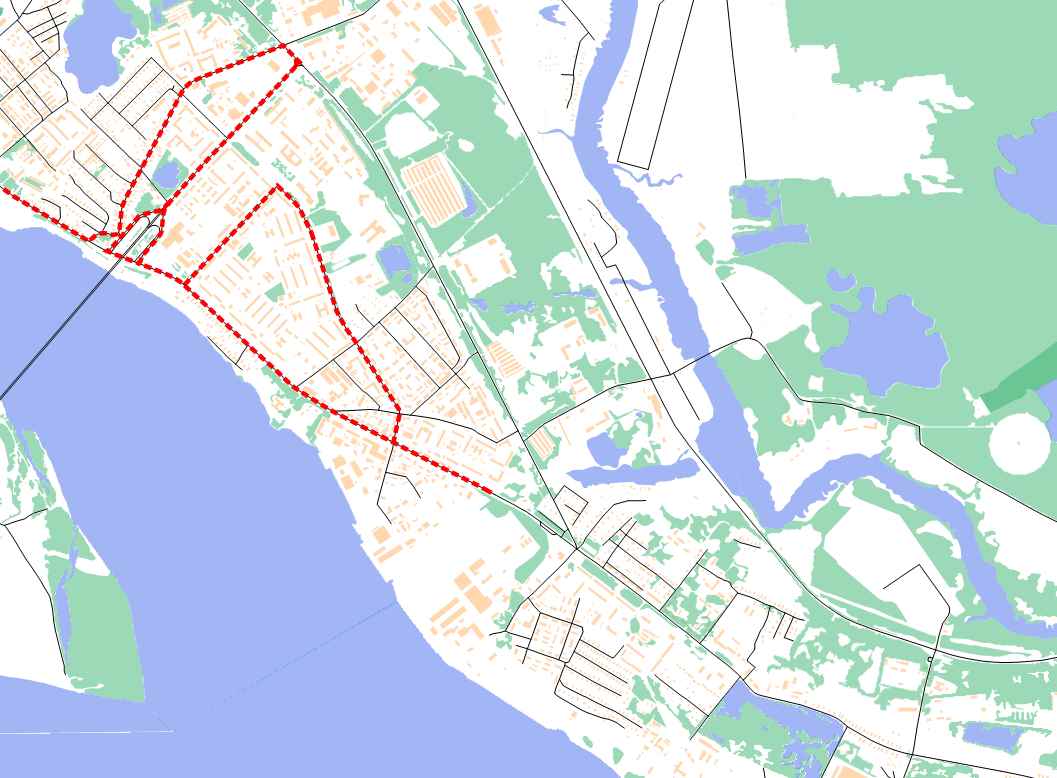 Существующая трасса маршрута 44
Предлагаемая трасса маршрута 44
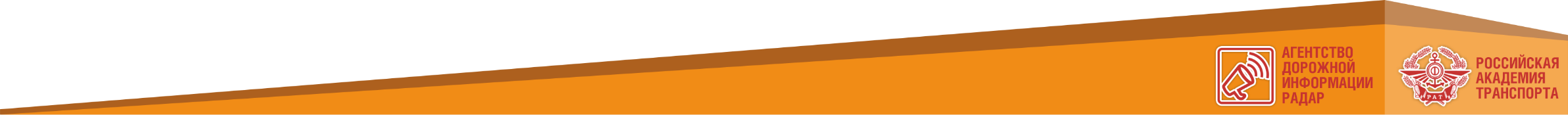 Формирование новой маршрутной сети. Мероприятия
Отмена маршрута 33 (Областная больница - Нижний городок п. Лесная речка) - в связи с продлением маршрута 3 до ЖД вокзала
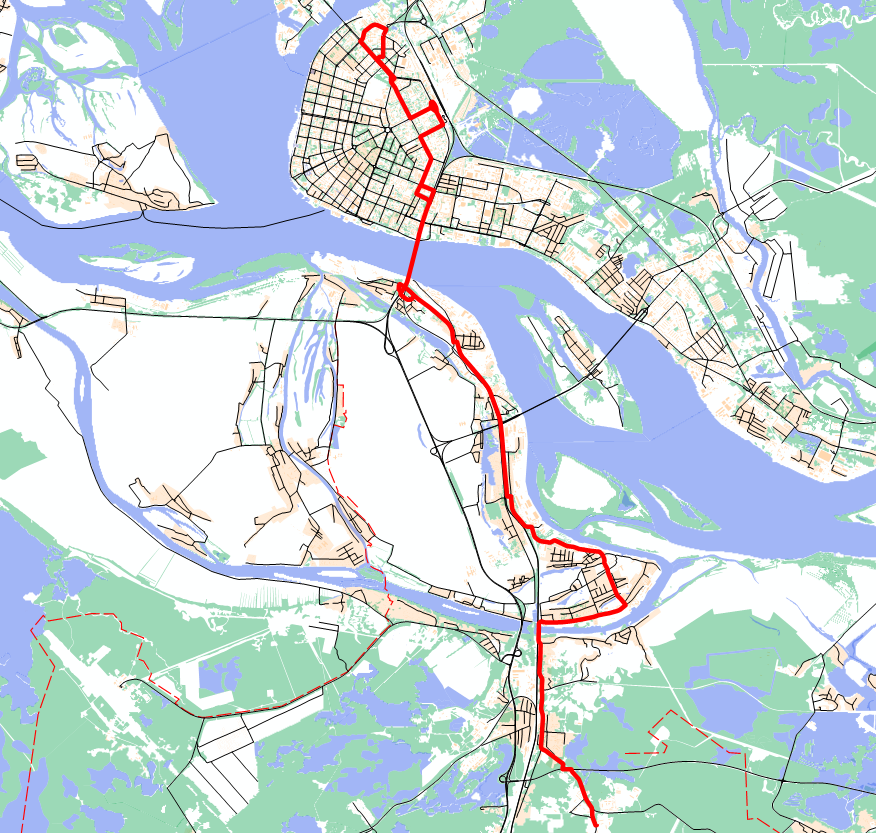 Отмена ночного маршрута 90 (ул. Галушина - ул. Кедрова) - в связи с отсутствием спроса (менее 15 пасс./смена)
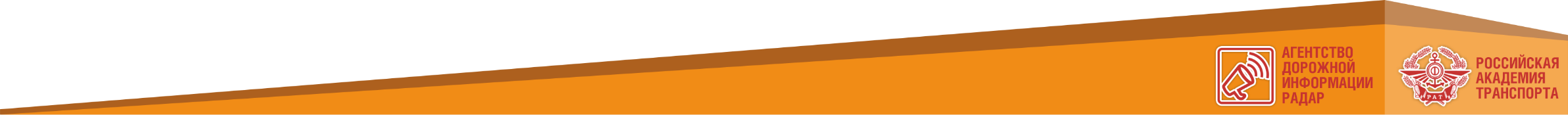 Формирование новой маршрутной сети. Мероприятия
Обновление подвижного состава – подвижной состав среднего класса, низкопольный, на газомоторном топливе
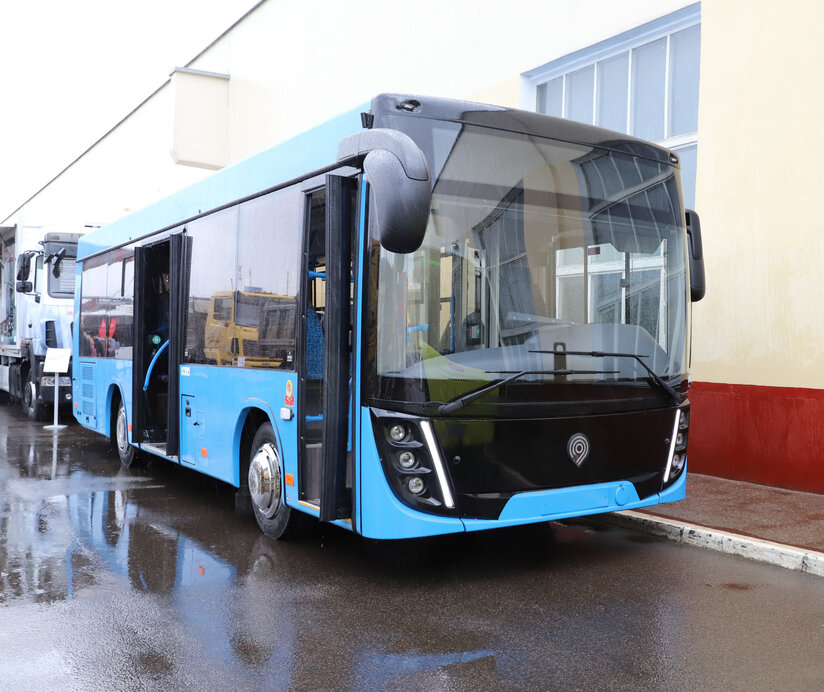 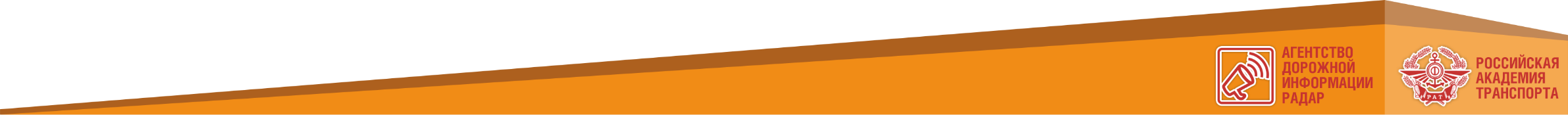 Формирование новой маршрутной сети. Основные технико-эксплуатационные показатели маршрутов
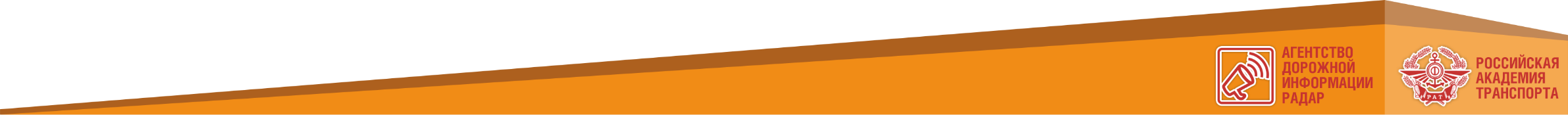 Формирование новой маршрутной сети. Ожидаемые эффекты
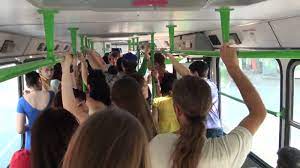 Снижение уровня загрузки подвижного состава в часы пик на 25%
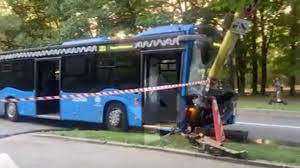 Снижение уровня аварийности с участием общественного транспорта до 50%
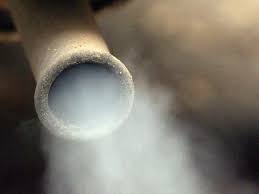 Снижение объема выбросов загрязняющих веществ общественным транспортом в атмосферу на 70% за счет перехода с дизельного топлива на КПГ
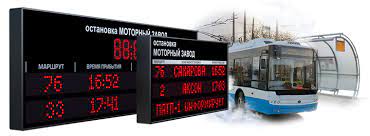 Усиление контроля за исполнением расписаний:                  снижение временных затрат с 36,1 минут до 35,7 за счет снижения времени ожидания
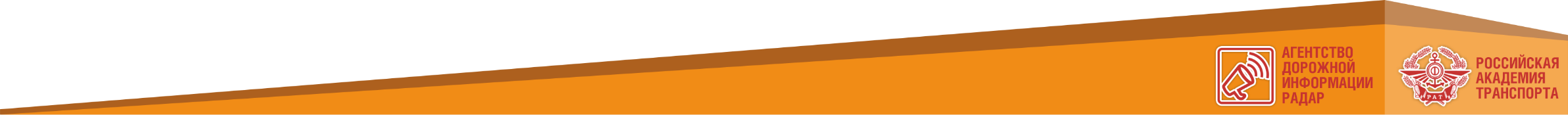 Структура стоимости 1 км пробега
*В ценах 2022 года, на примере автобусов среднего класса